Загадки для казачат!
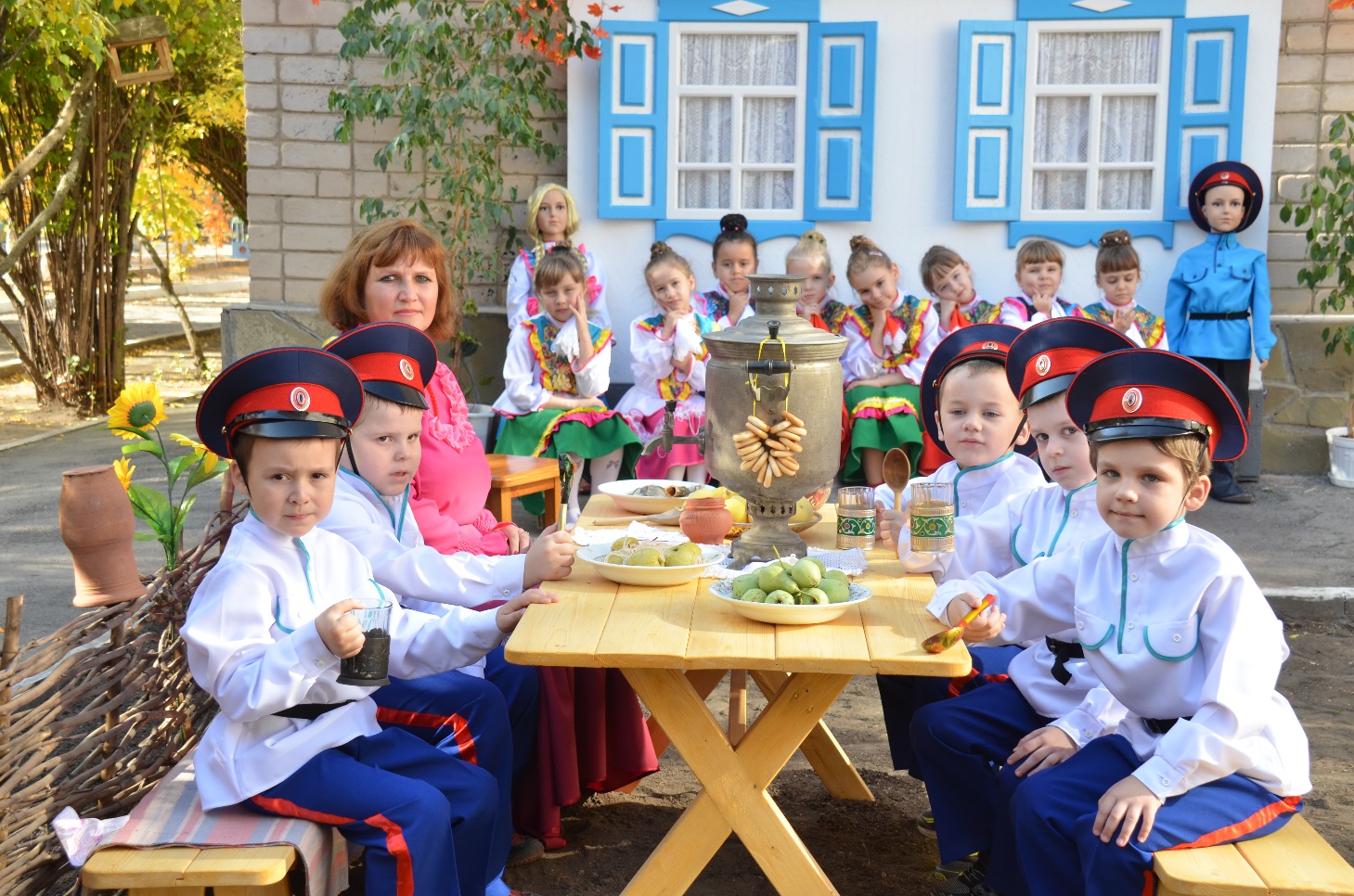 Закреплять знания детей 
о предметах быта в курене.
Отгадывайте загадки по порядку
 и откроется картинка.
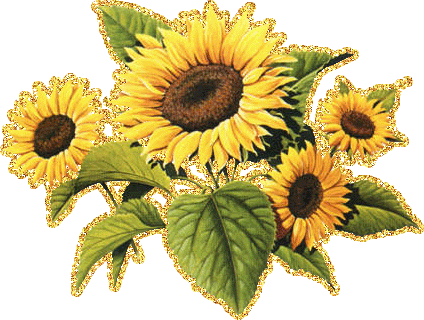 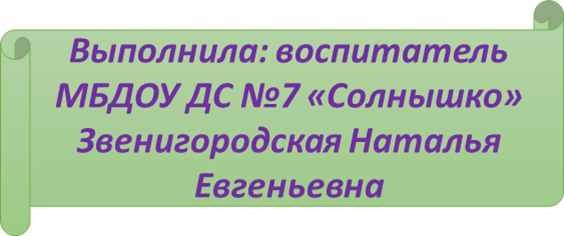 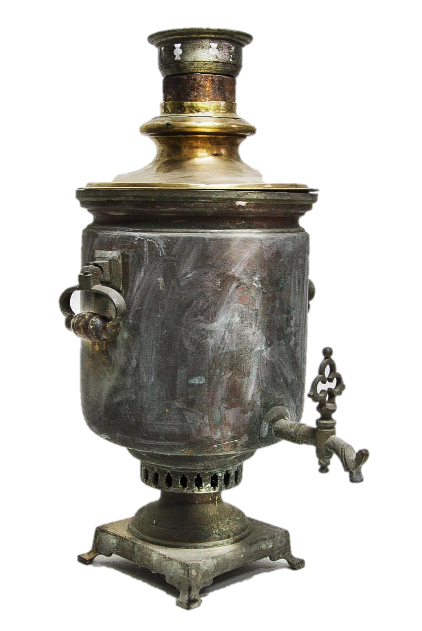 2. Книзу узок, верх широк,
Не кастрюля …
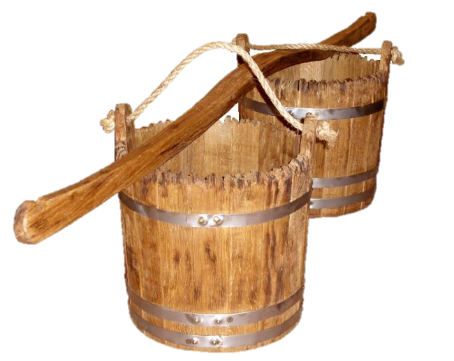 3. На столе, накрытом к чаю,
Испуская важно пар,
Среди блюдечек и чашек
Самый главный -…
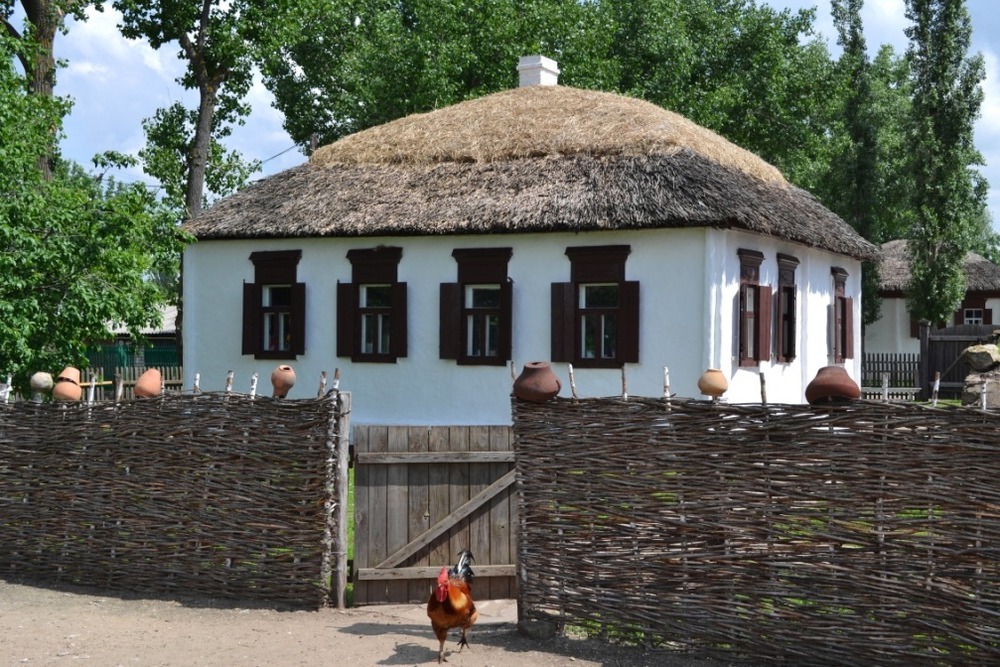 1. Бычок рогат, в руках зажат,
Еду хватает, а сам голодает.
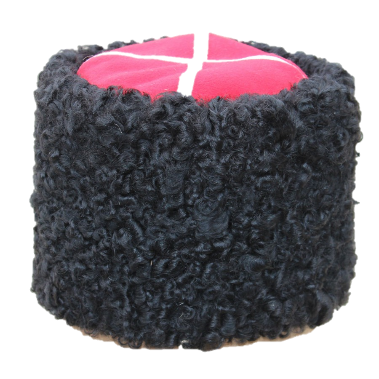 4. Пошли на речку купаться,
Два купаются,
Третий на берегу валяется.
Искупались, вышли,
На третьем повисли.
5.     Смастерили из досок
И надели поясок,
И хранит посуда эта
С грядки собранное лето.
6. Деревяшка небольшая Три струны всего на ней,
  А как только зазвенит
   Сразу всех развеселит.
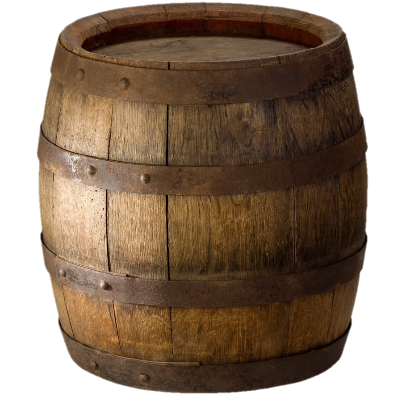 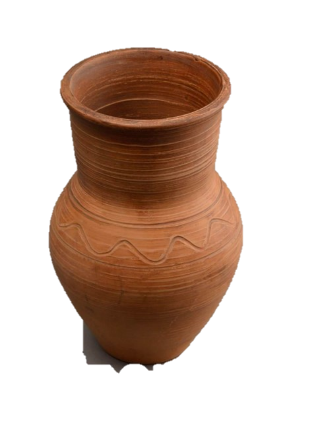 9. Знает каждый человечек,
Что из глины лепят …
8. В комнате у бабушки
Словно барин он стоит.
И под крышкой тяжеленной
Много нужного хранит.
7. Голове не будет страха,
если есть на ней …
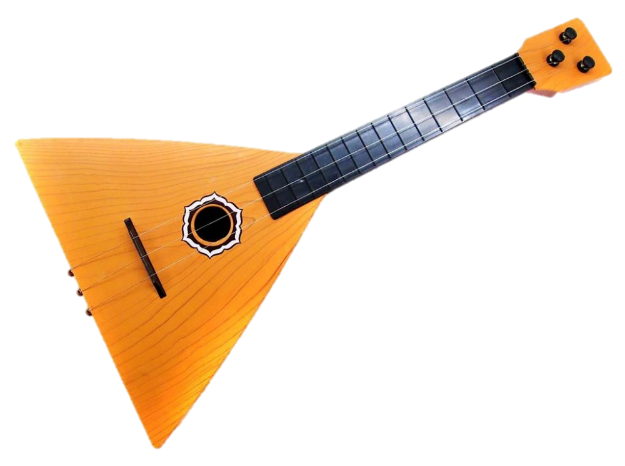 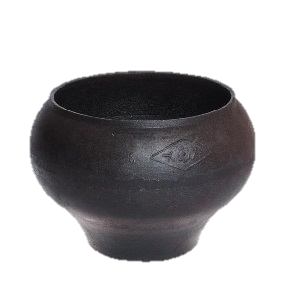 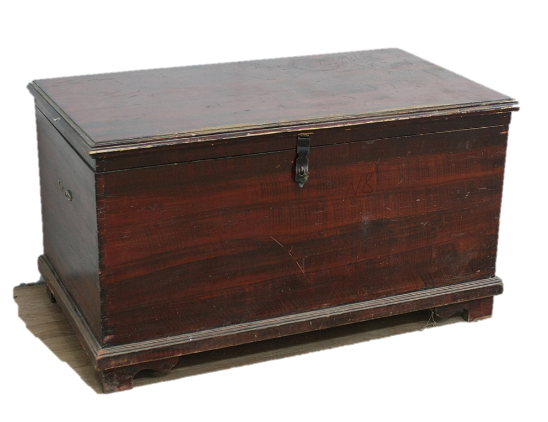 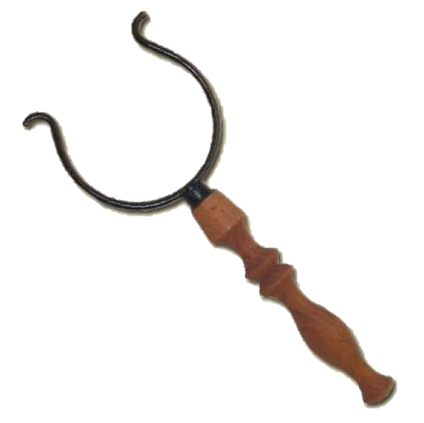 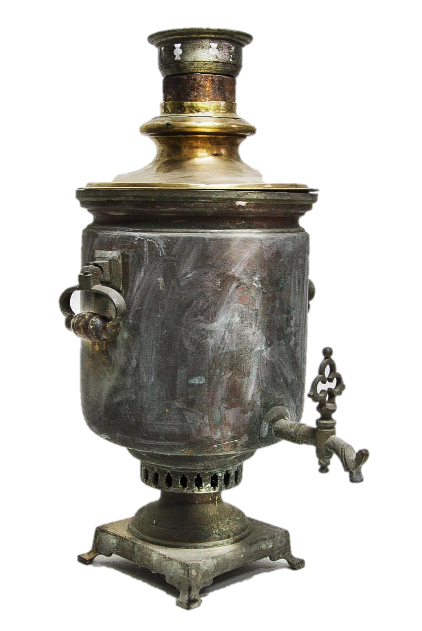 2. Книзу узок, верх широк,
Не кастрюля …
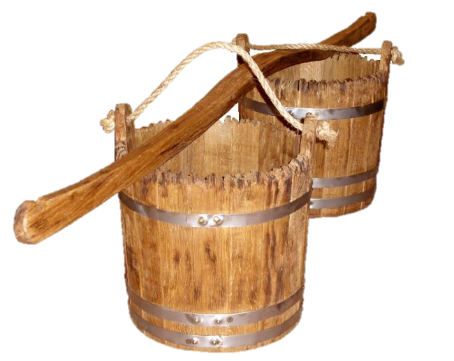 3. На столе, накрытом к чаю,
Испуская важно пар,
Среди блюдечек и чашек
Самый главный -…
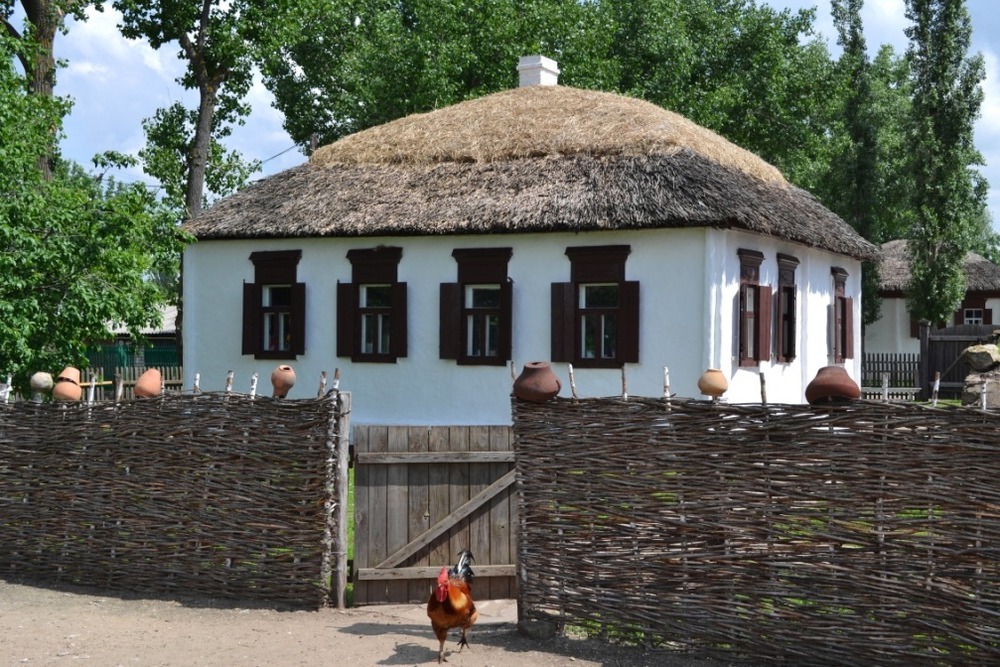 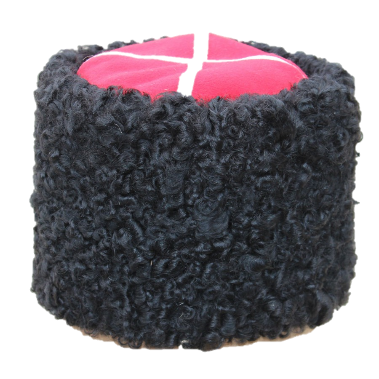 4. Пошли на речку купаться,
Два купаются,
Третий на берегу валяется.
Искупались, вышли,
На третьем повисли.
5.  Смастерили из досок
И надели поясок,
И хранит посуда эта
С грядки собранное лето.
6. Деревяшка небольшая Три струны всего на ней,
  А как только зазвенит
   Сразу всех развеселит.
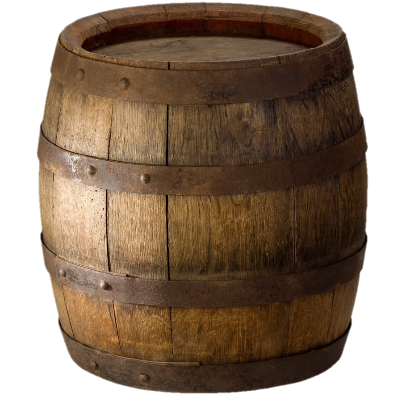 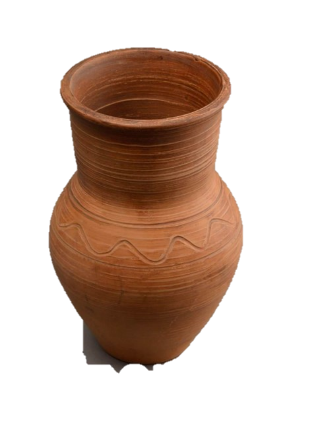 9. Знает каждый человечек,
Что из глины лепят …
8. В комнате у бабушки
Словно барин он стоит.
И под крышкой тяжеленной
Много нужного хранит.
7. Голове не будет страха,
если есть на ней …
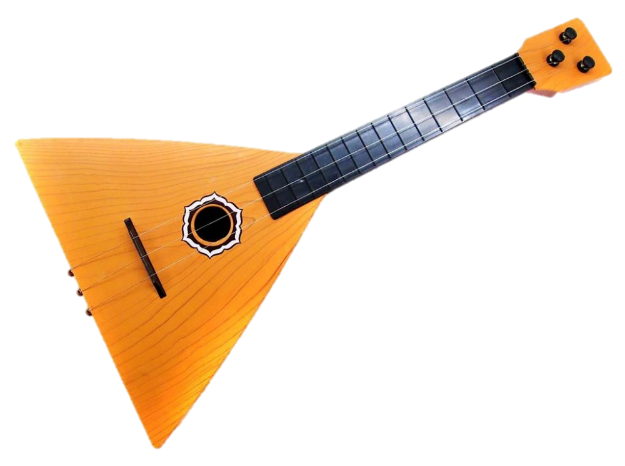 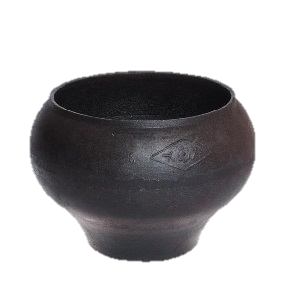 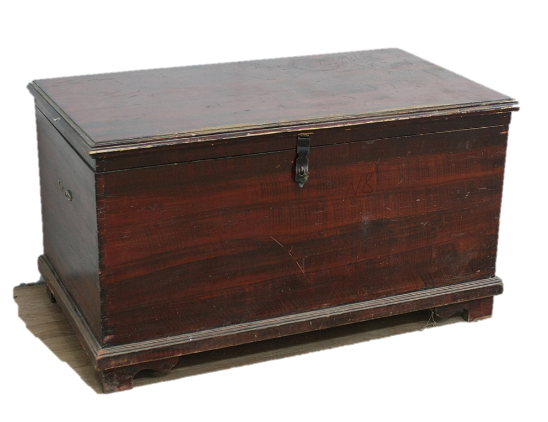 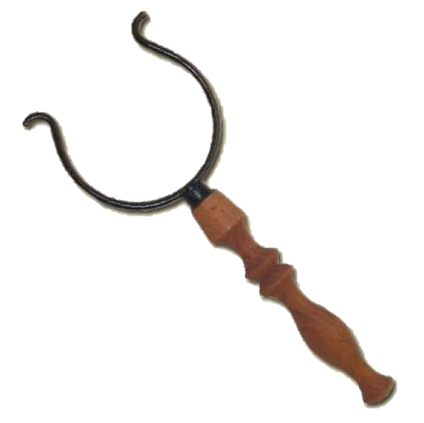 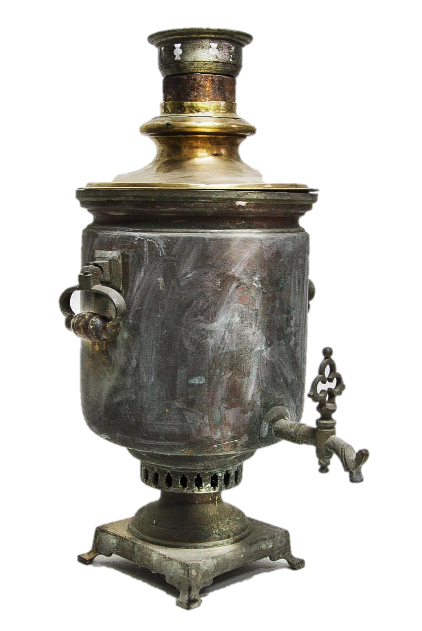 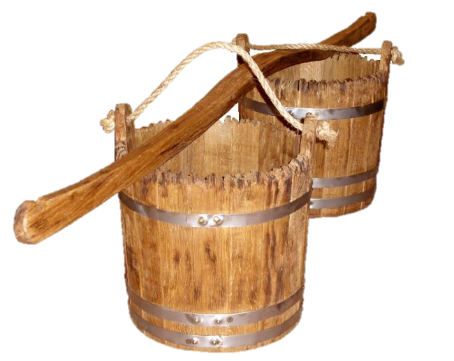 3. На столе, накрытом к чаю,
Испуская важно пар,
Среди блюдечек и чашек
Самый главный -…
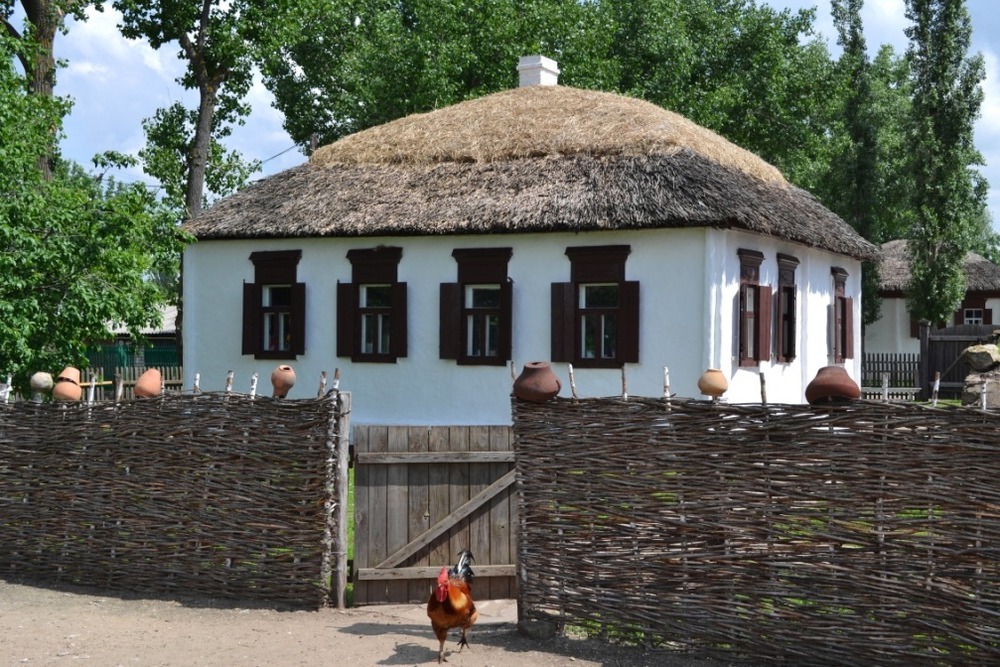 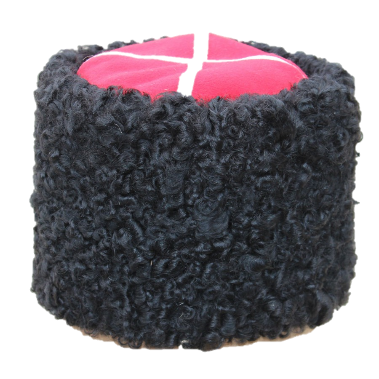 4. Пошли на речку купаться,
Два купаются,
Третий на берегу валяется.
Искупались, вышли,
На третьем повисли.
5. Смастерили из досок
И надели поясок,
И хранит посуда эта
С грядки собранное лето.
6. Деревяшка небольшая Три струны всего на ней,
  А как только зазвенит
   Сразу всех развеселит.
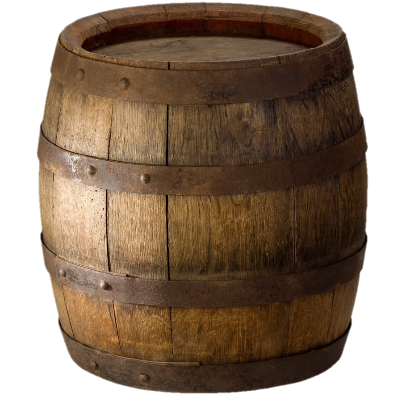 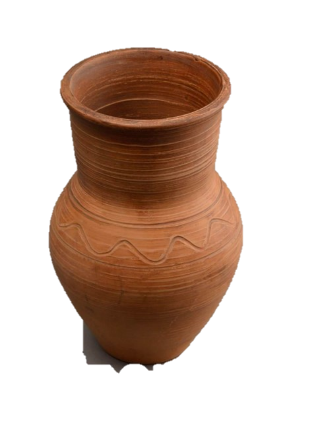 9. Знает каждый человечек,
Что из глины лепят …
8. В комнате у бабушки
Словно барин он стоит.
И под крышкой тяжеленной
Много нужного хранит.
7. Голове не будет страха,
если есть на ней …
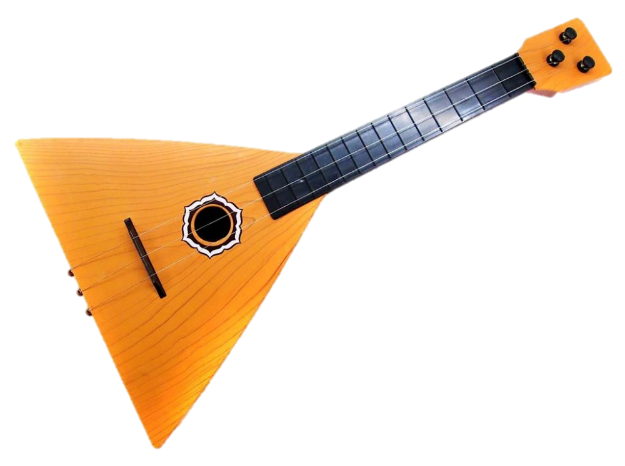 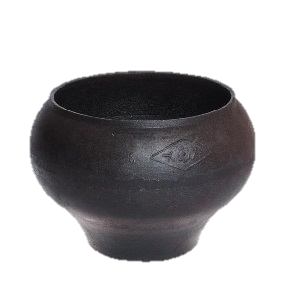 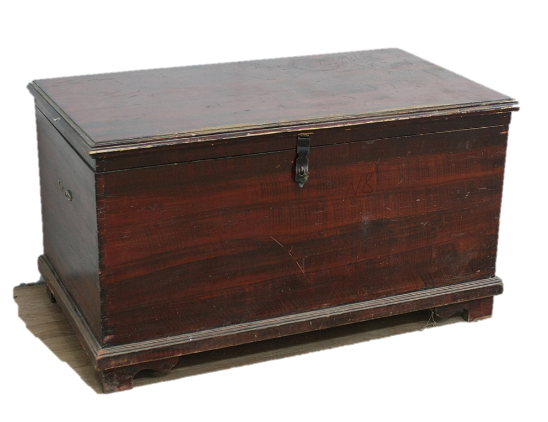 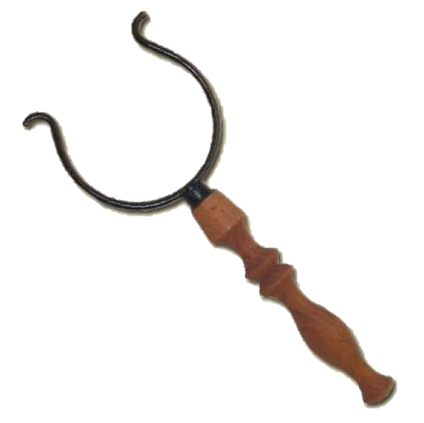 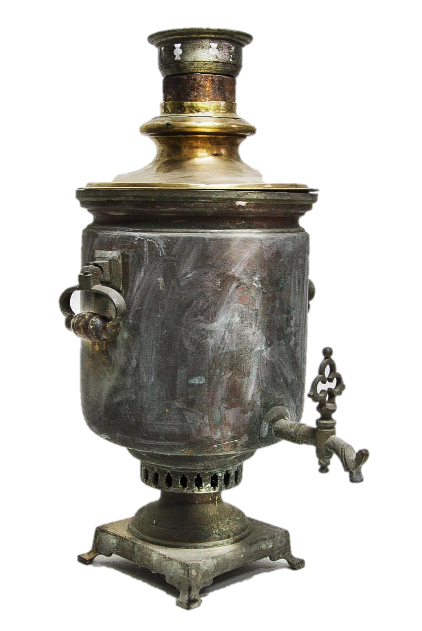 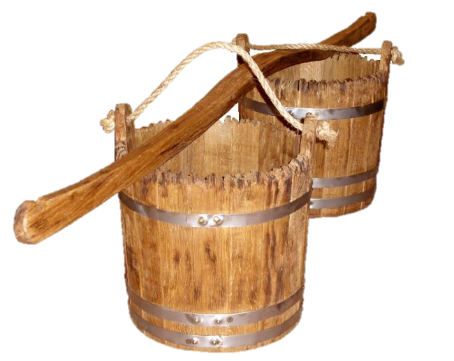 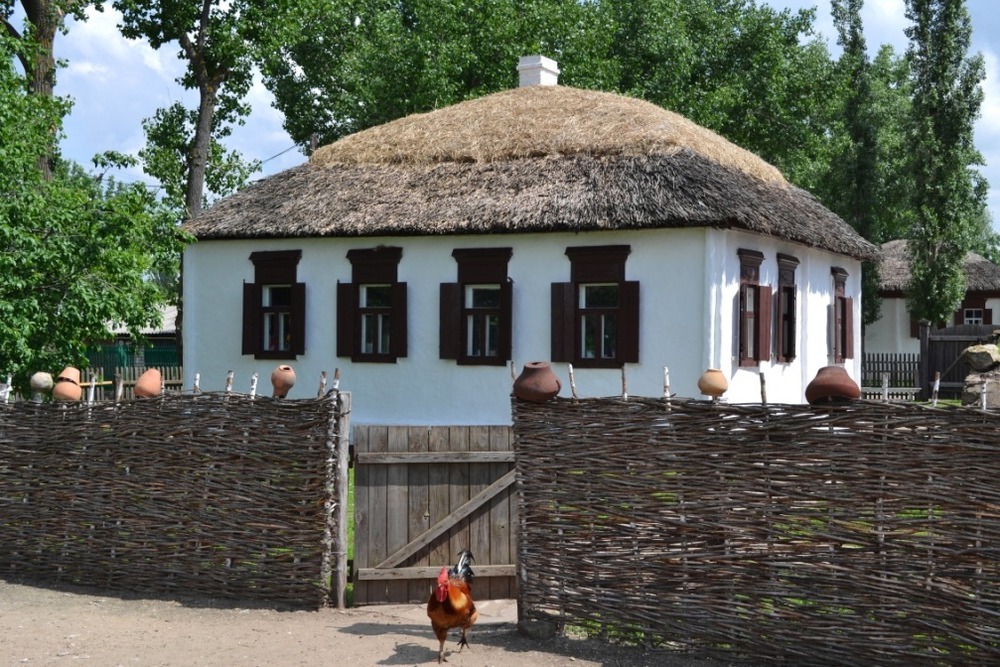 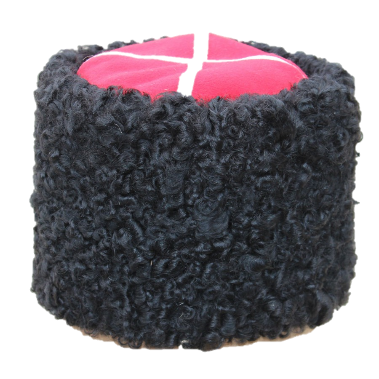 4. Пошли на речку купаться,
Два купаются,
Третий на берегу валяется.
Искупались, вышли,
На третьем повисли.
5.  Смастерили из досок
И надели поясок,
И хранит посуда эта
С грядки собранное лето.
6. Деревяшка небольшая Три струны всего на ней,
  А как только зазвенит
   Сразу всех развеселит.
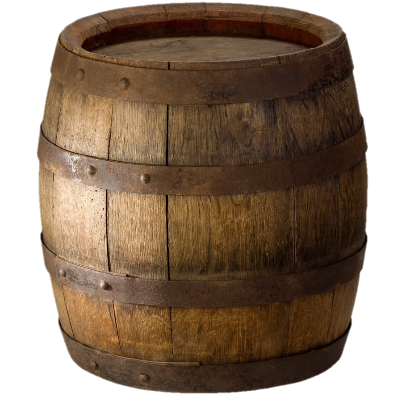 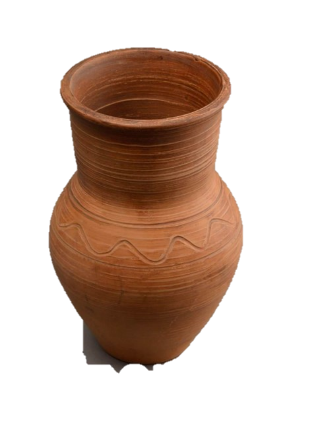 9. Знает каждый человечек,
Что из глины лепят …
8. В комнате у бабушки
Словно барин он стоит.
И под крышкой тяжеленной
Много нужного хранит.
7. Голове не будет страха,
если есть на ней …
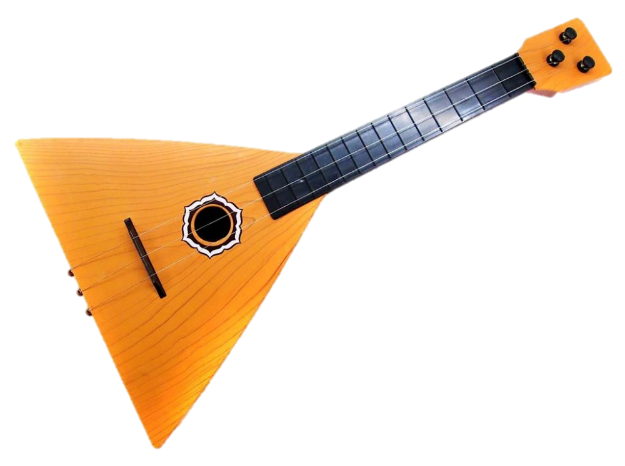 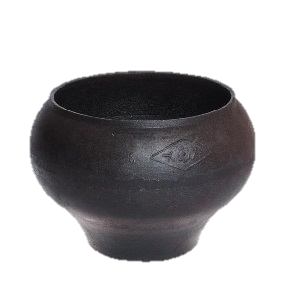 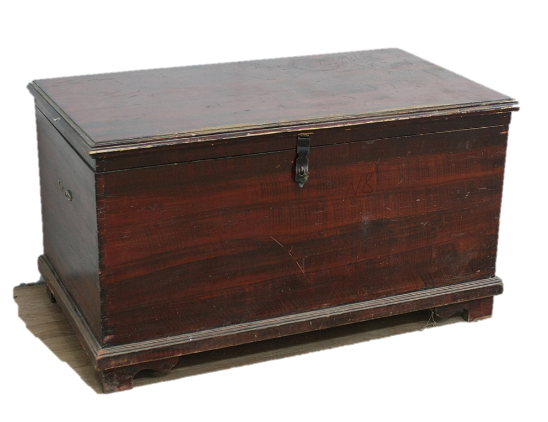 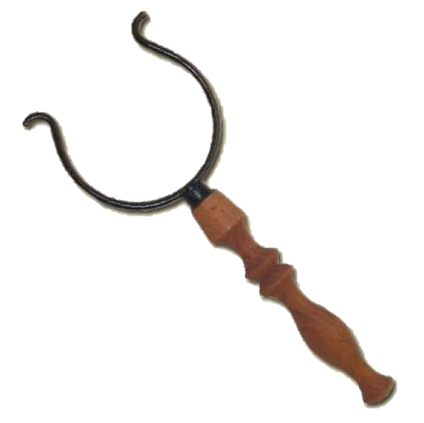 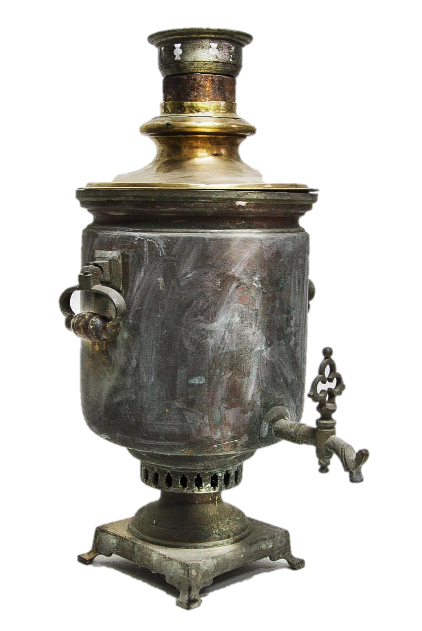 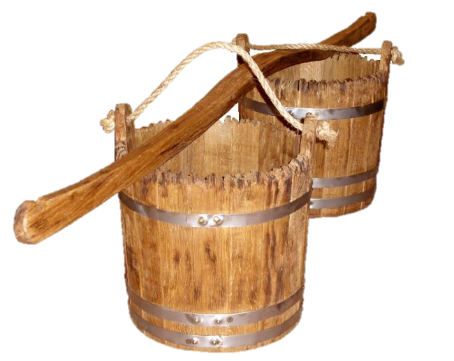 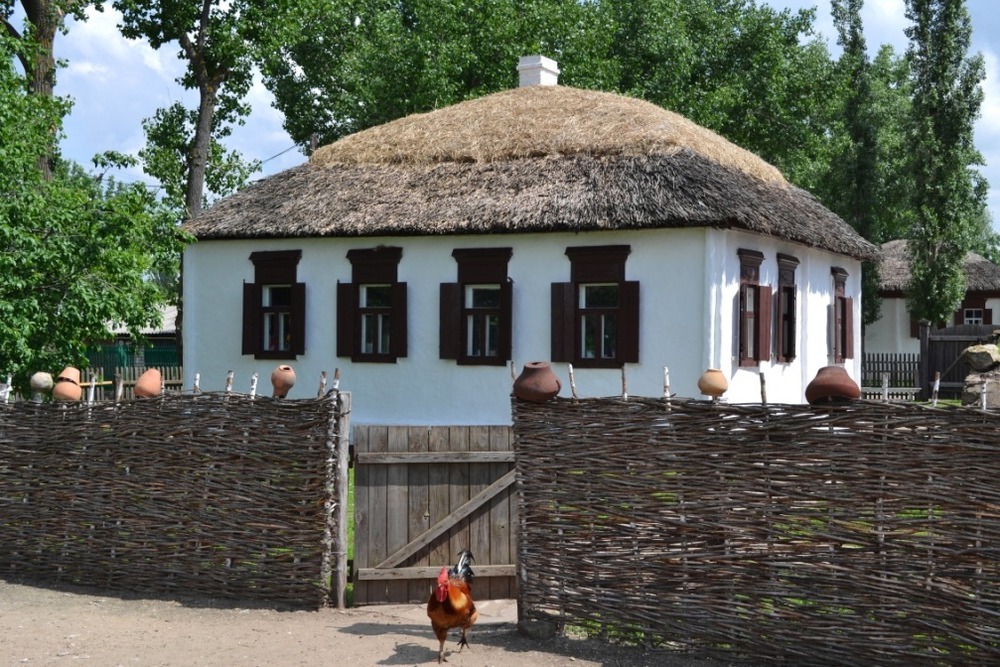 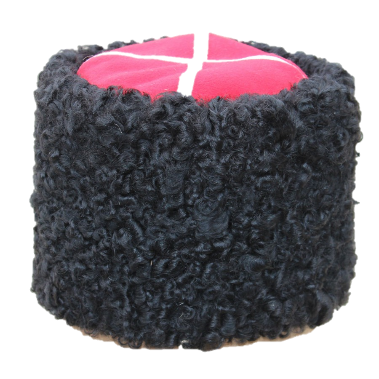 5.     Смастерили из досок
И надели поясок,
И хранит посуда эта
С грядки собранное лето.
6. Деревяшка небольшая Три струны всего на ней,
  А как только зазвенит
   Сразу всех развеселит.
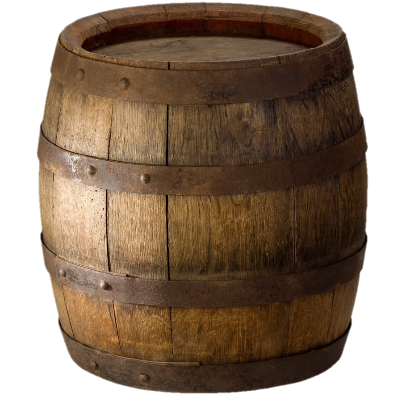 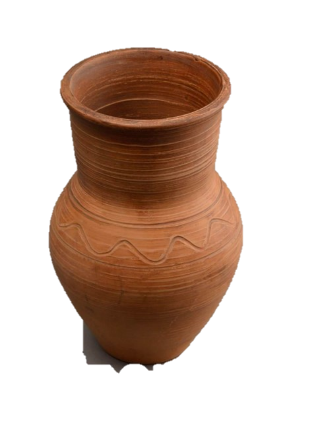 9. Знает каждый человечек,
Что из глины лепят …
8. В комнате у бабушки
Словно барин он стоит.
И под крышкой тяжеленной
Много нужного хранит.
7. Голове не будет страха,
если есть на ней …
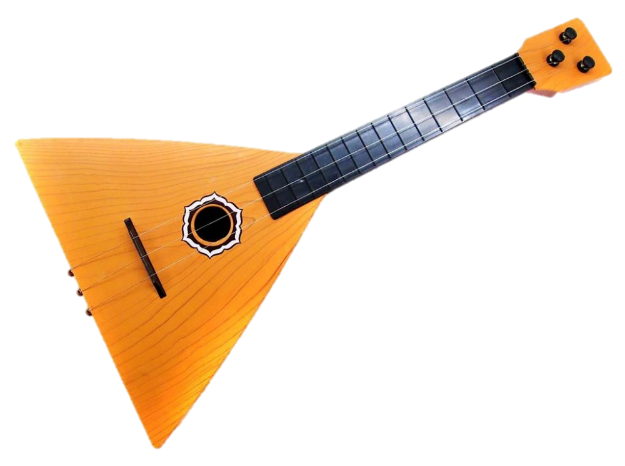 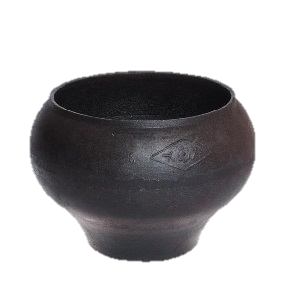 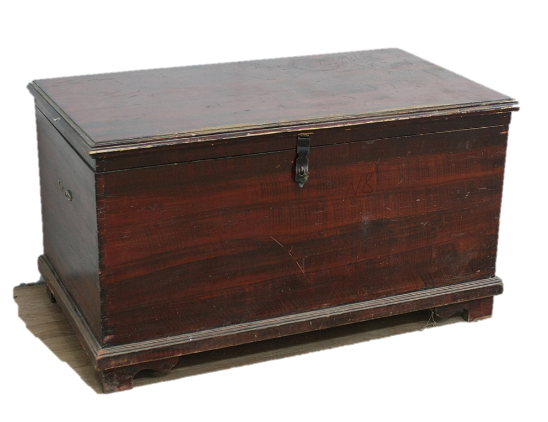 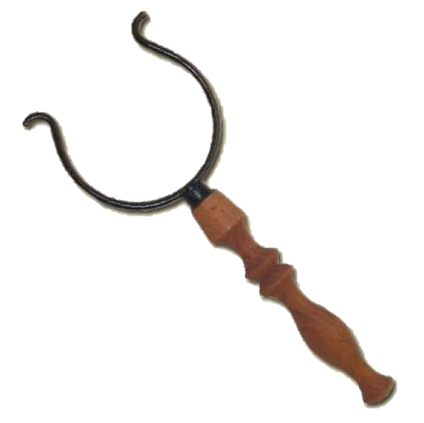 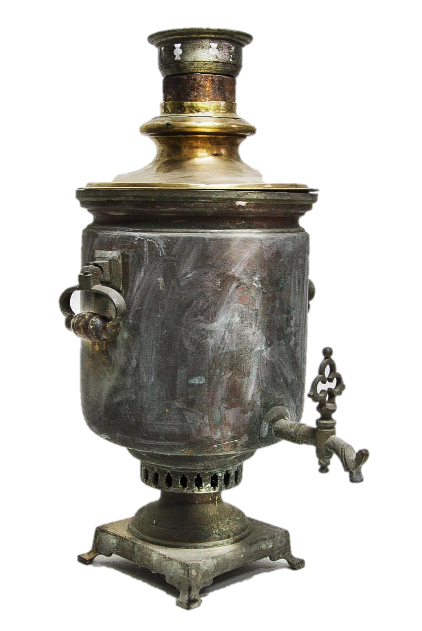 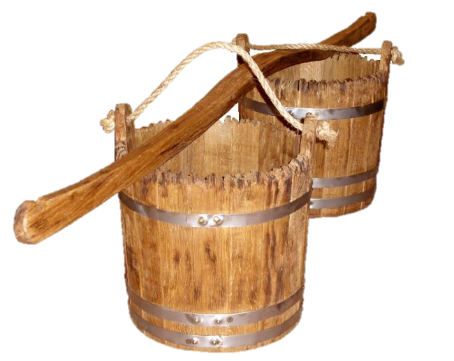 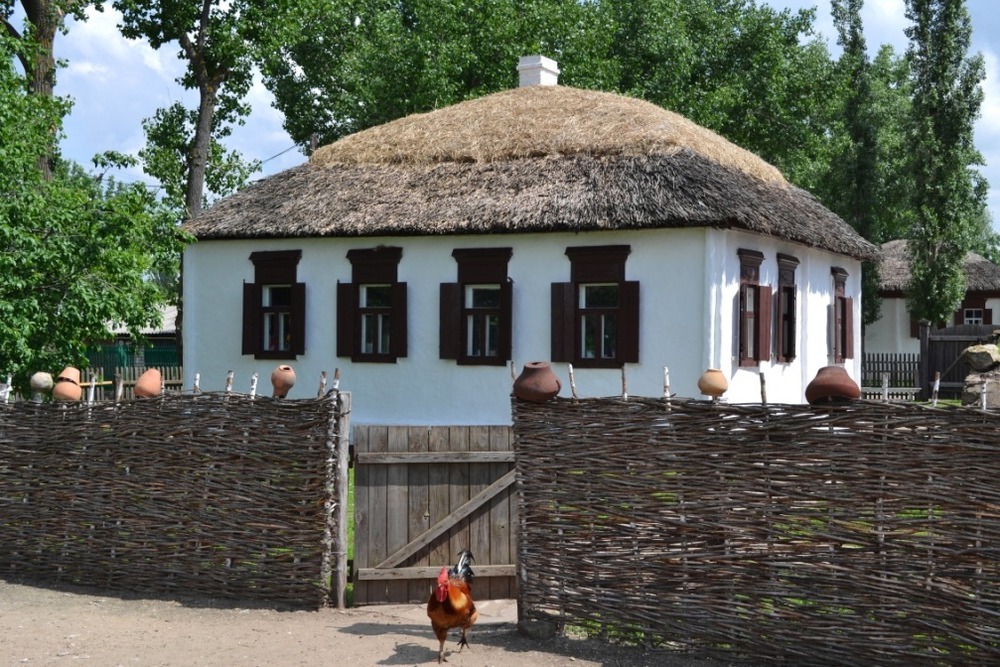 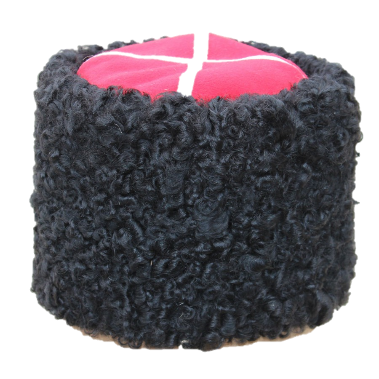 6. Деревяшка небольшая Три струны всего на ней,
  А как только зазвенит
   Сразу всех развеселит.
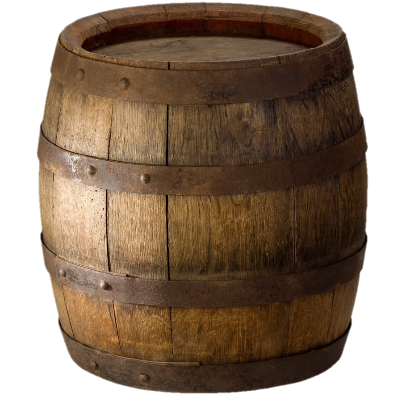 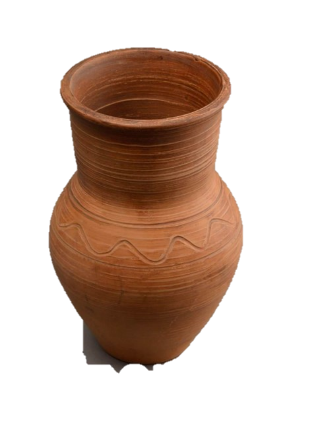 9. Знает каждый человечек,
Что из глины лепят …
8. В комнате у бабушки
Словно барин он стоит.
И под крышкой тяжеленной
Много нужного хранит.
7. Голове не будет страха,
если есть на ней …
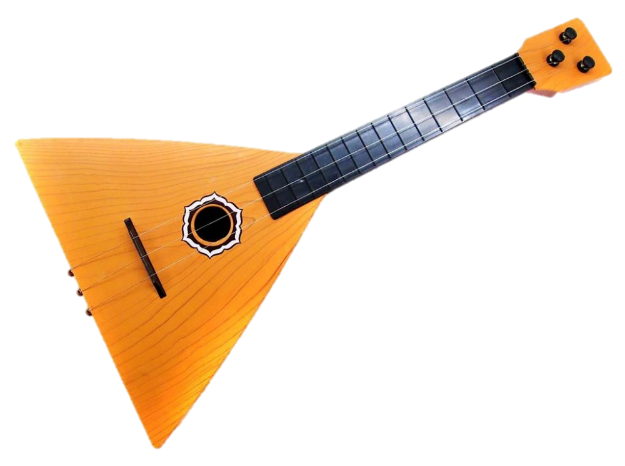 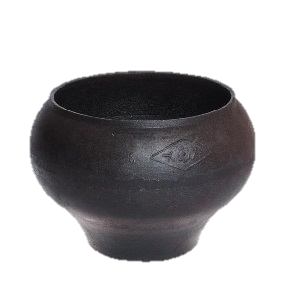 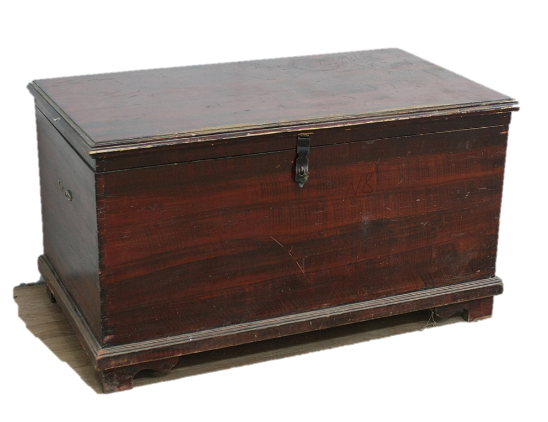 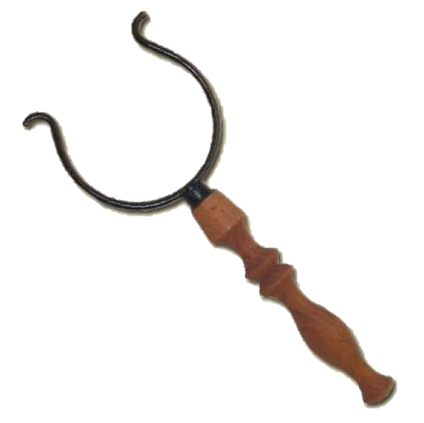 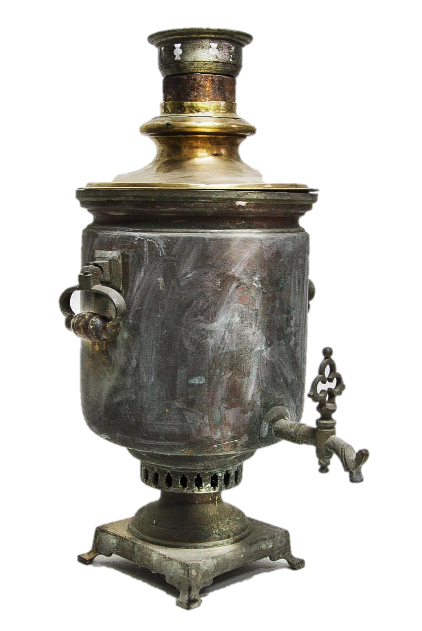 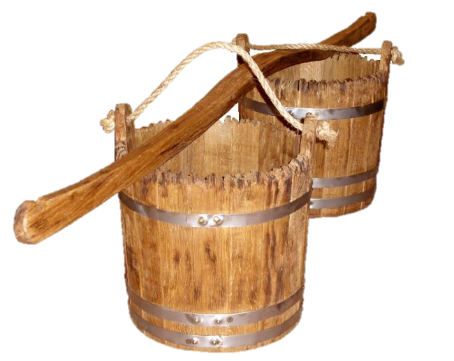 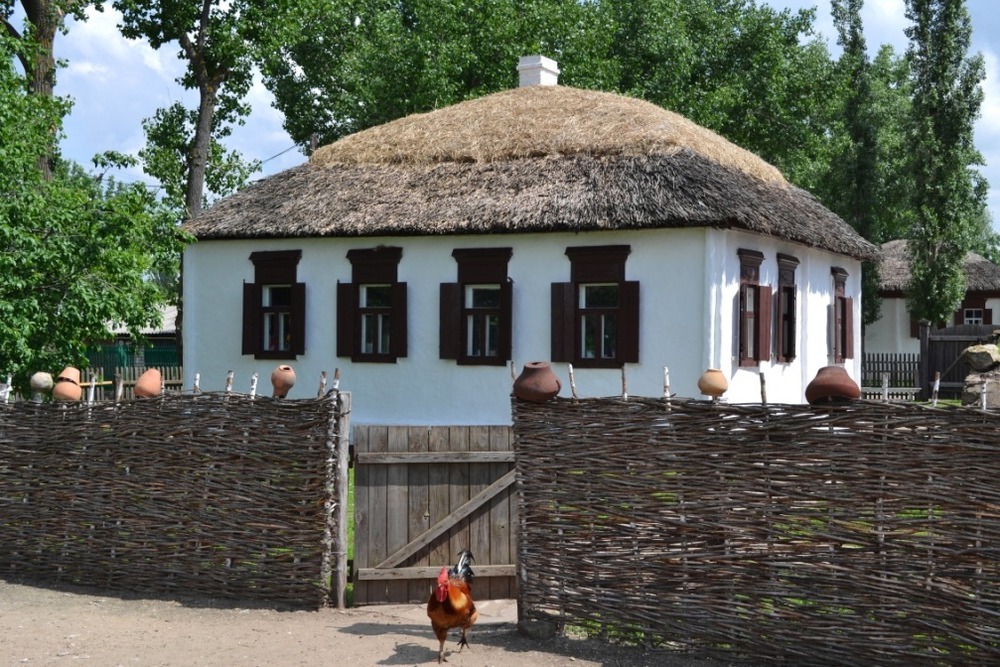 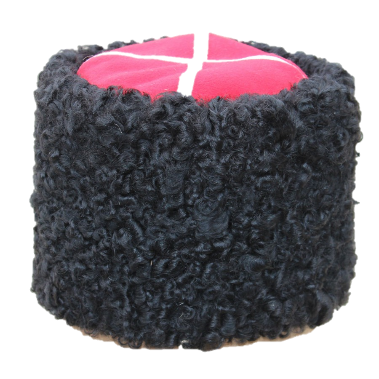 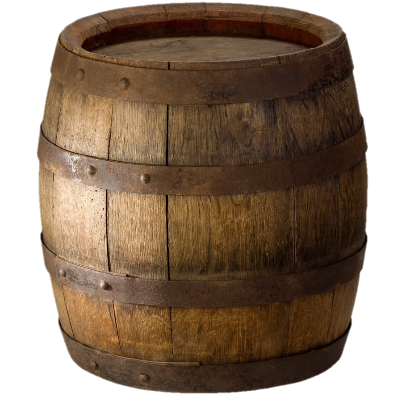 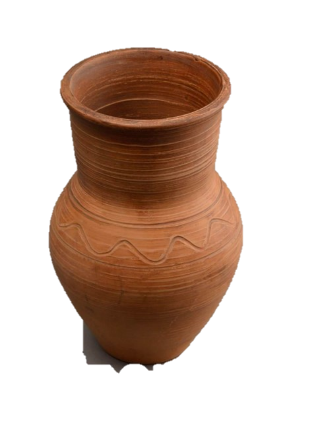 9. Знает каждый человечек,
Что из глины лепят …
8. В комнате у бабушки
Словно барин он стоит.
И под крышкой тяжеленной
Много нужного хранит.
7. Голове не будет страха,
если есть на ней …
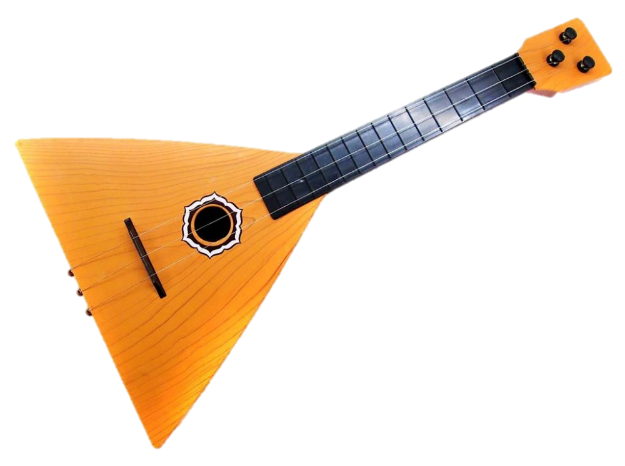 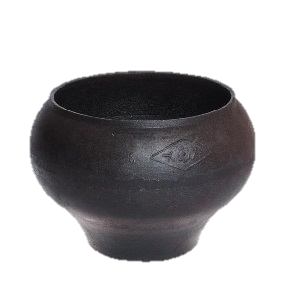 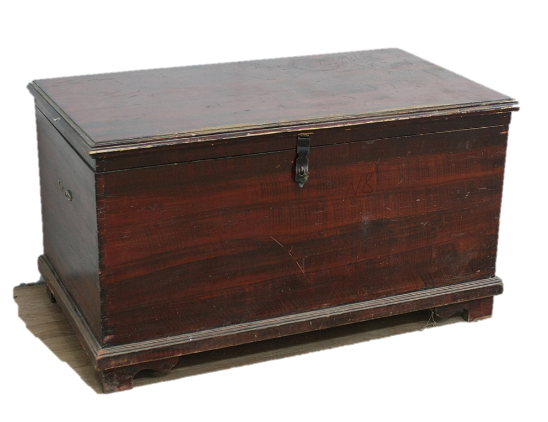 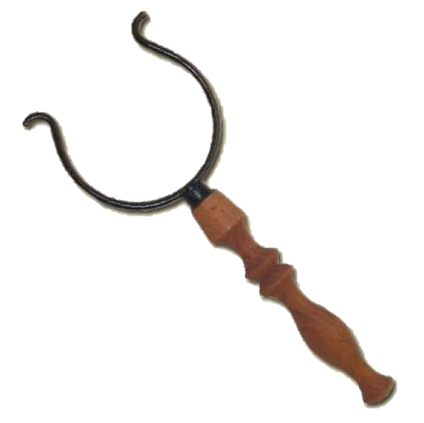 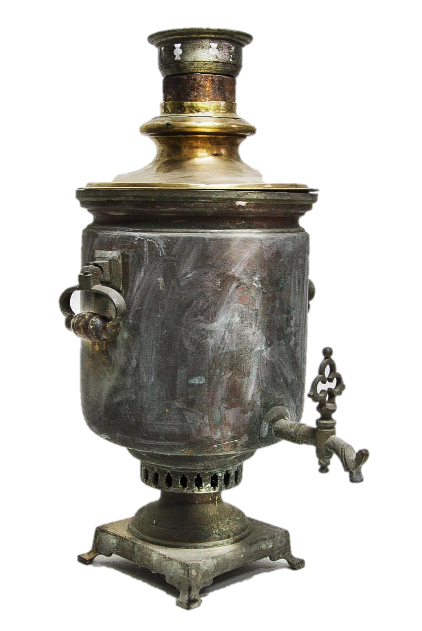 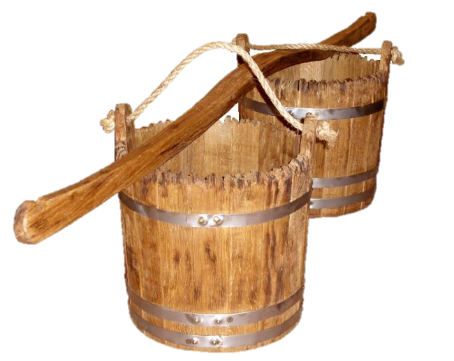 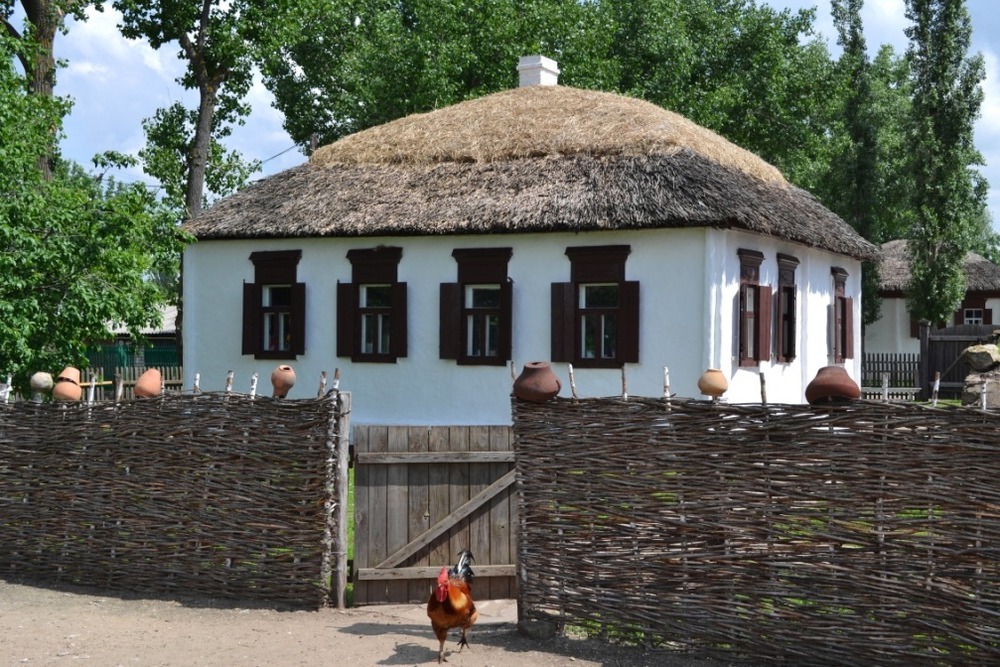 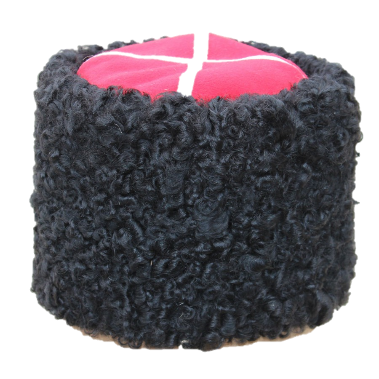 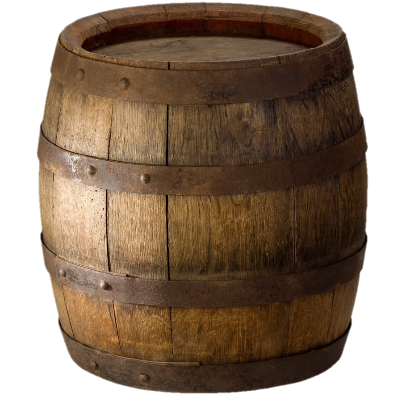 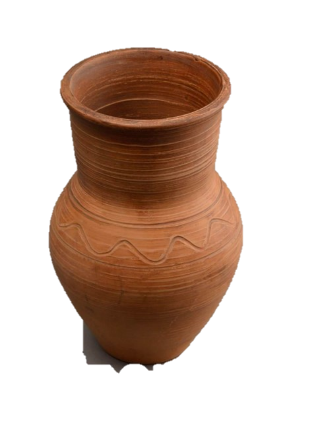 9. Знает каждый человечек,
Что из глины лепят …
8. В комнате у бабушки
Словно барин он стоит.
И под крышкой тяжеленной
Много нужного хранит.
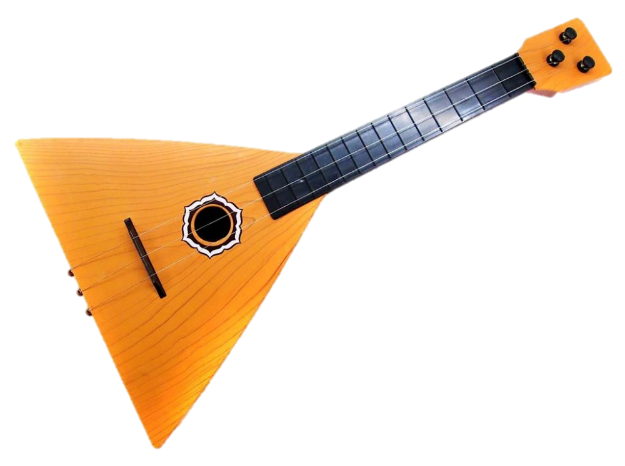 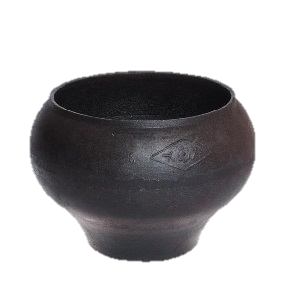 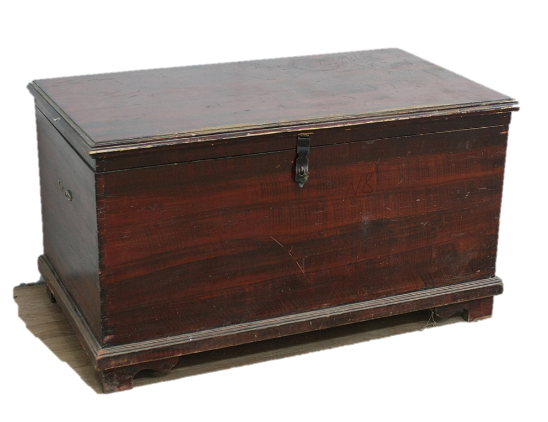 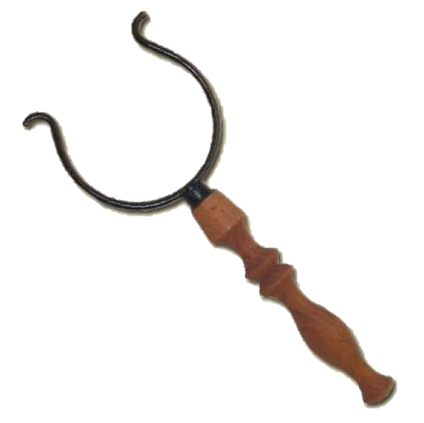 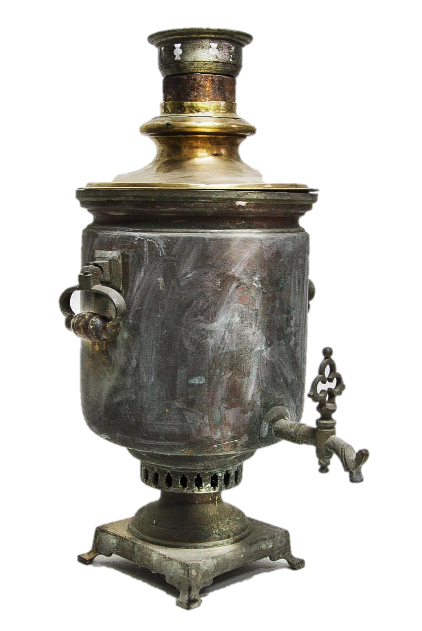 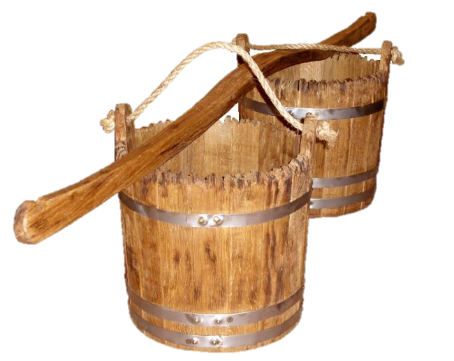 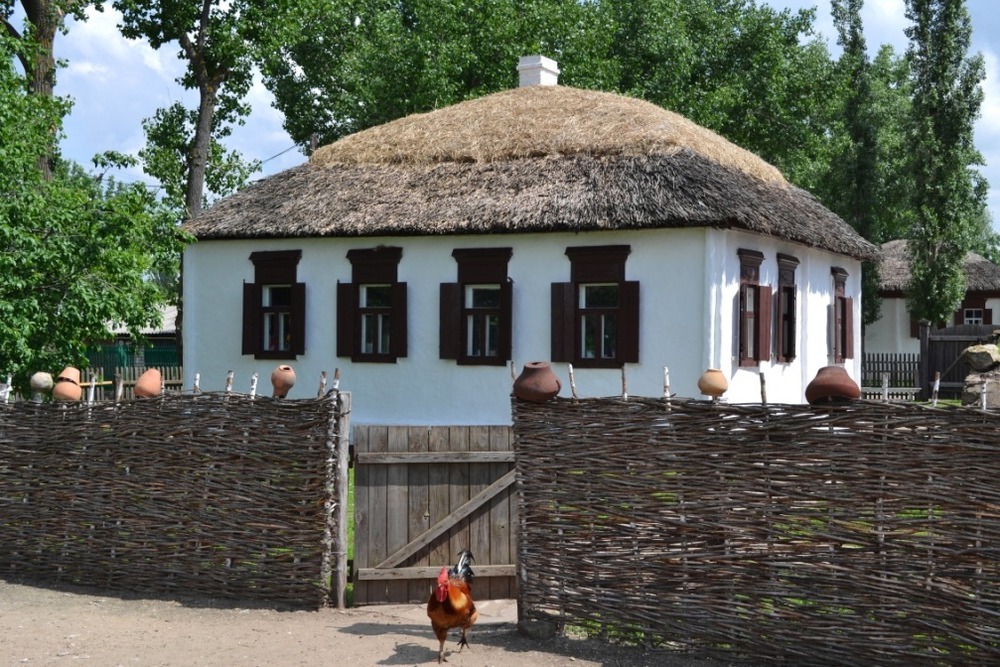 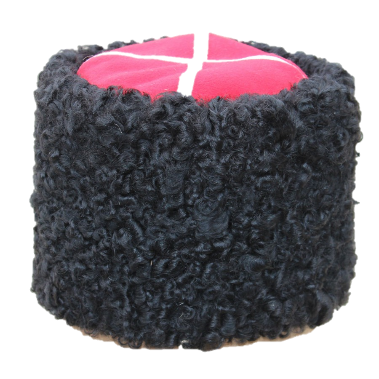 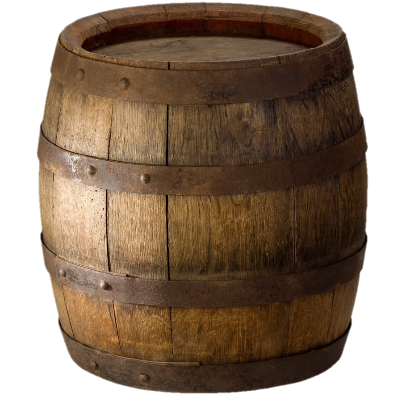 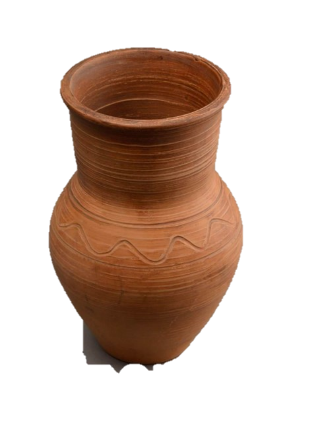 9. Знает каждый человечек,
Что из глины лепят …
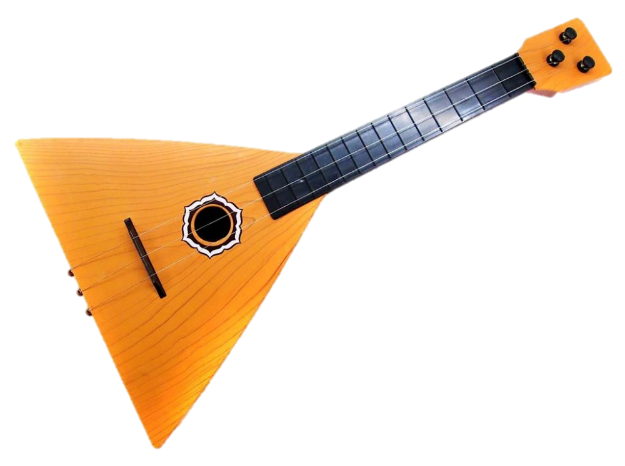 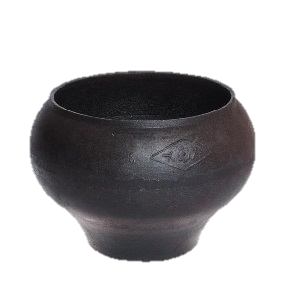 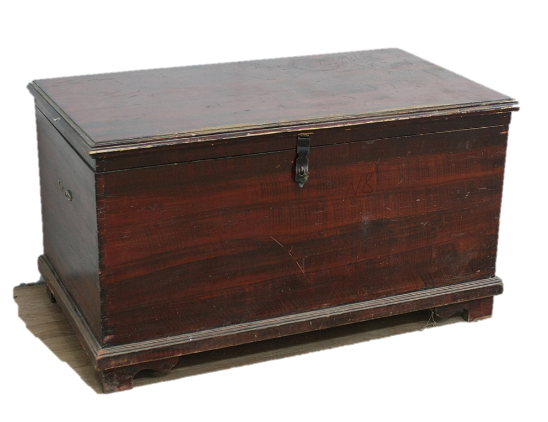 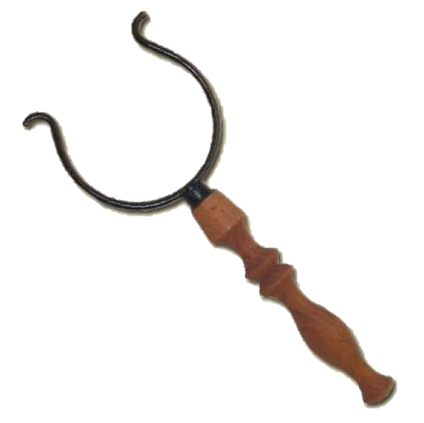 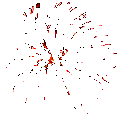 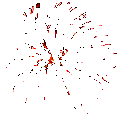 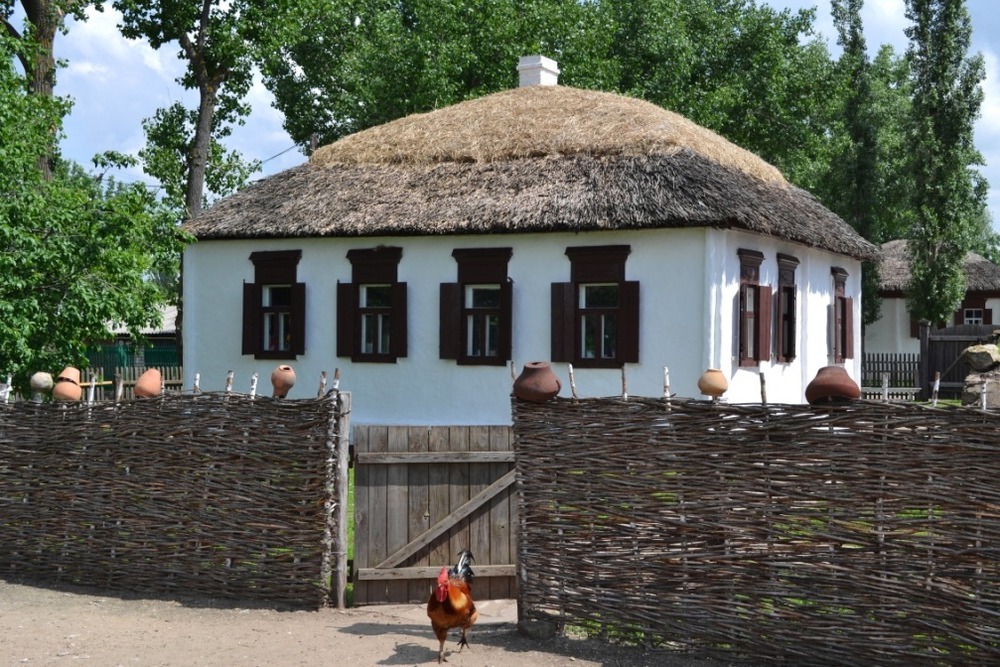 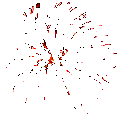 Здорово! 
Вы отгадали все загадки!
Что изображено
 на картинке?
Вы настоящие
 казачата!!!